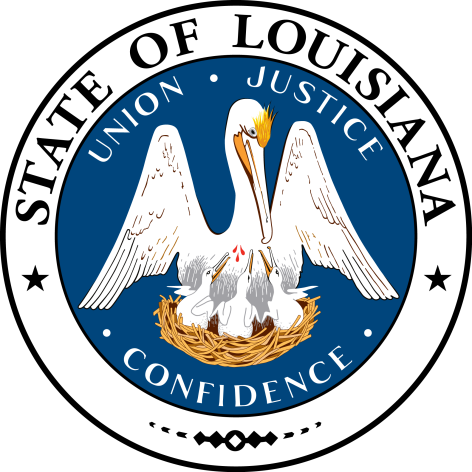 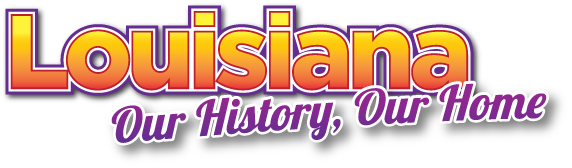 Smart Skills
Week 8
Artifact 2
© 2015 Clairmont Press
Monday
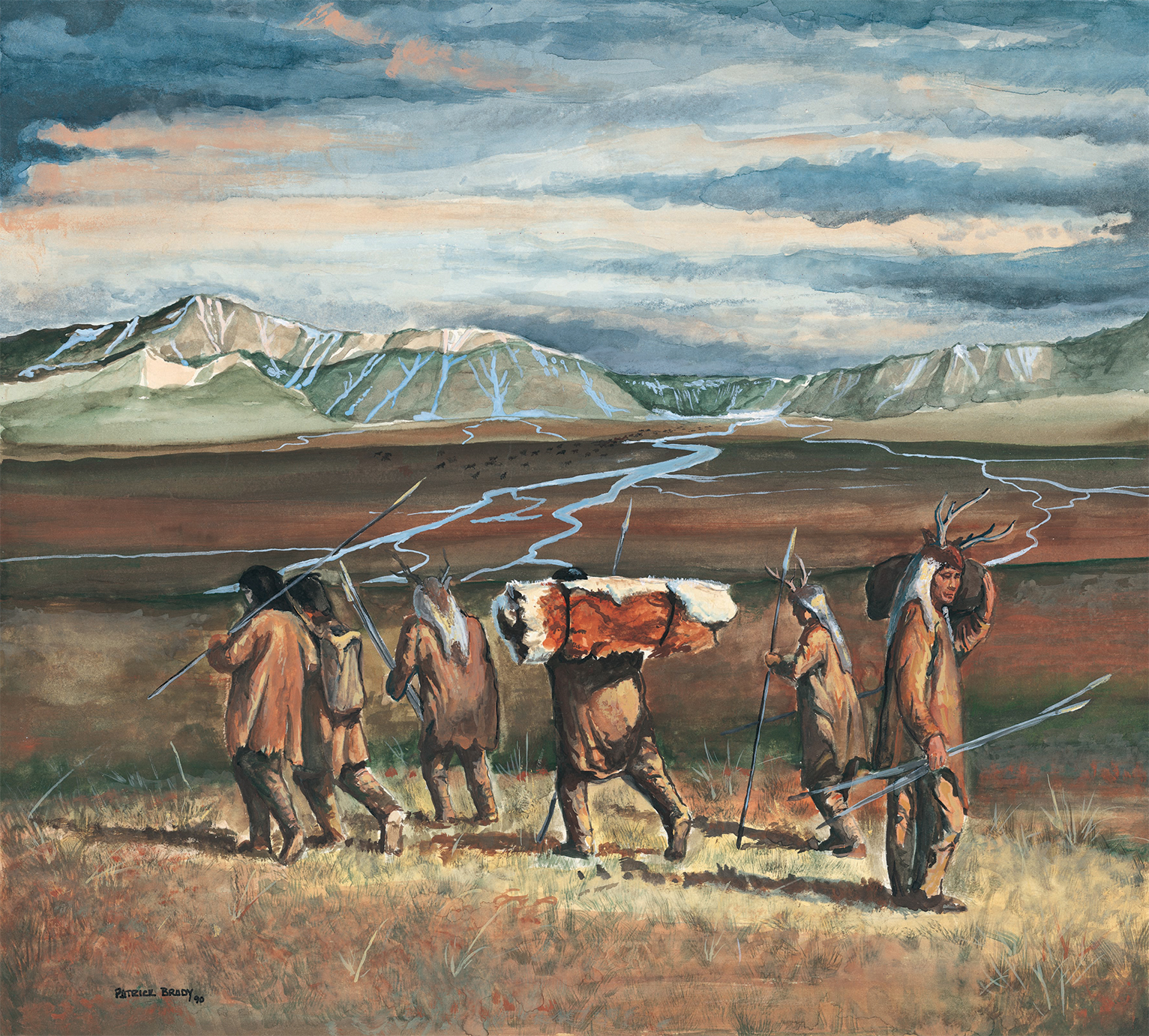 What type of artifact is this? What evidence do you have to support your answer?
2
[Speaker Notes: This is a painting. It does not have the realistic look of a photograph. There is more color than a drawing. There seems to be an artist’s signature in the bottom left corner.]
Tuesday
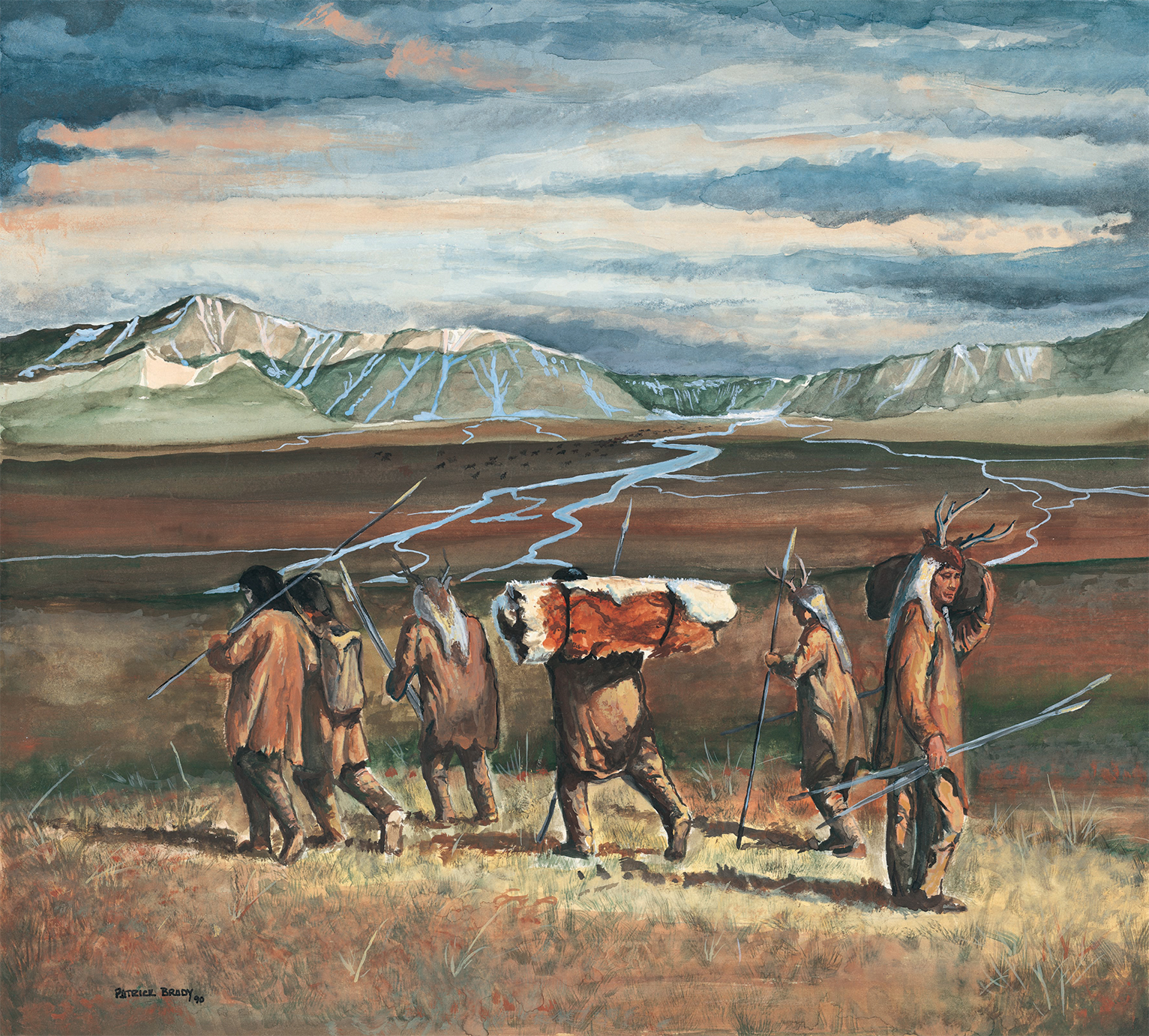 What do you notice in the photograph? List as many things as you can in two minutes.
3
[Speaker Notes: Answers may include: people with horns on their heads who are wearing animal skins, one person with a pack, spears, mountains, rivers, clouds in the sky, grassy land, rolled pack looks like an animal skin, moccasins for shoes, etc.]
Wednesday
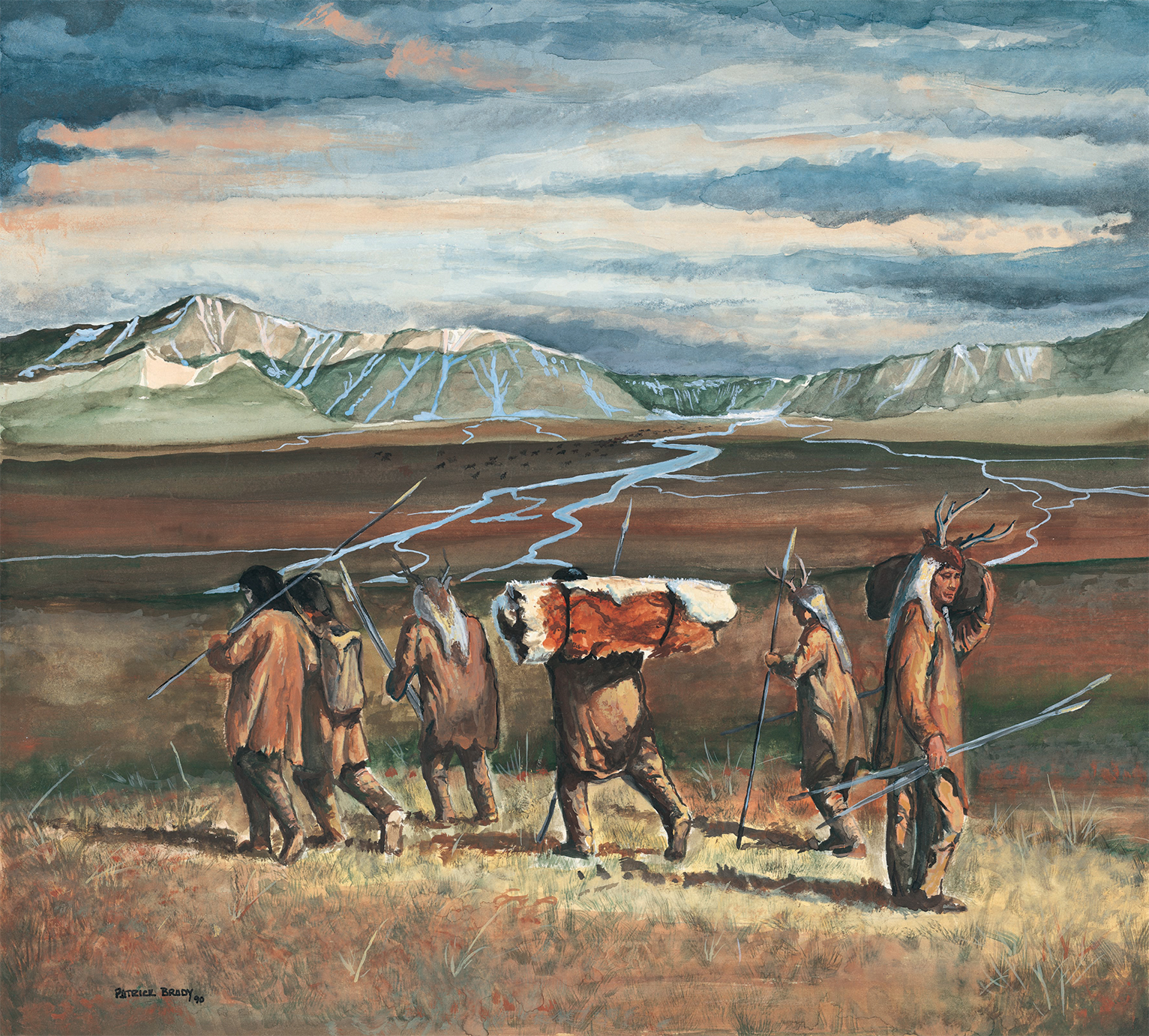 What is the purpose of this painting?
4
[Speaker Notes: The painting shows the Native Americans migrating across the land bridge from Siberia to Alaska.]
Thursday
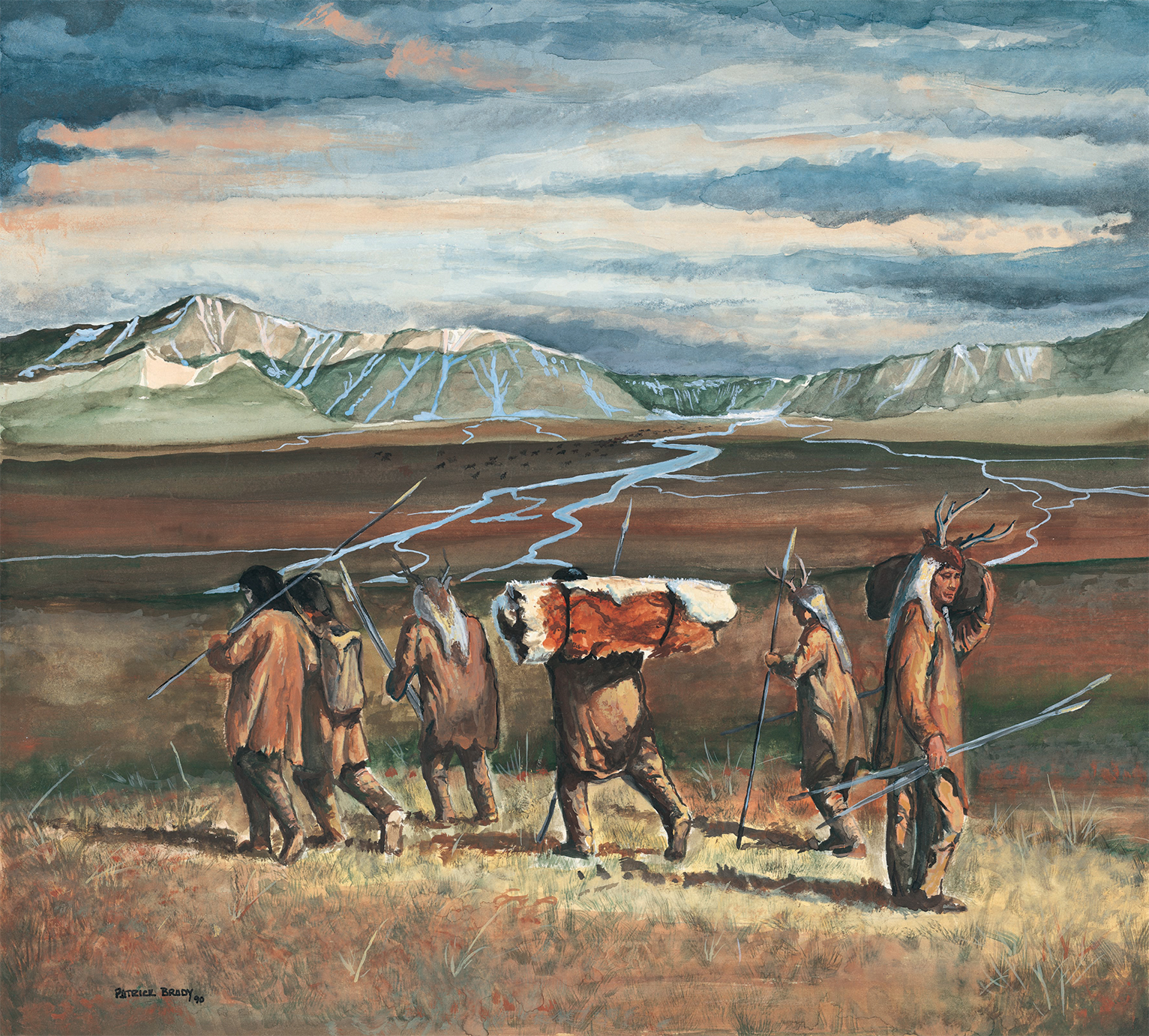 Which prehistoric people are featured in the painting? 
What evidence supports your answer?
5
[Speaker Notes: The Paleo people are featured in the painting. The spears are a clue to the culture group.]
Friday
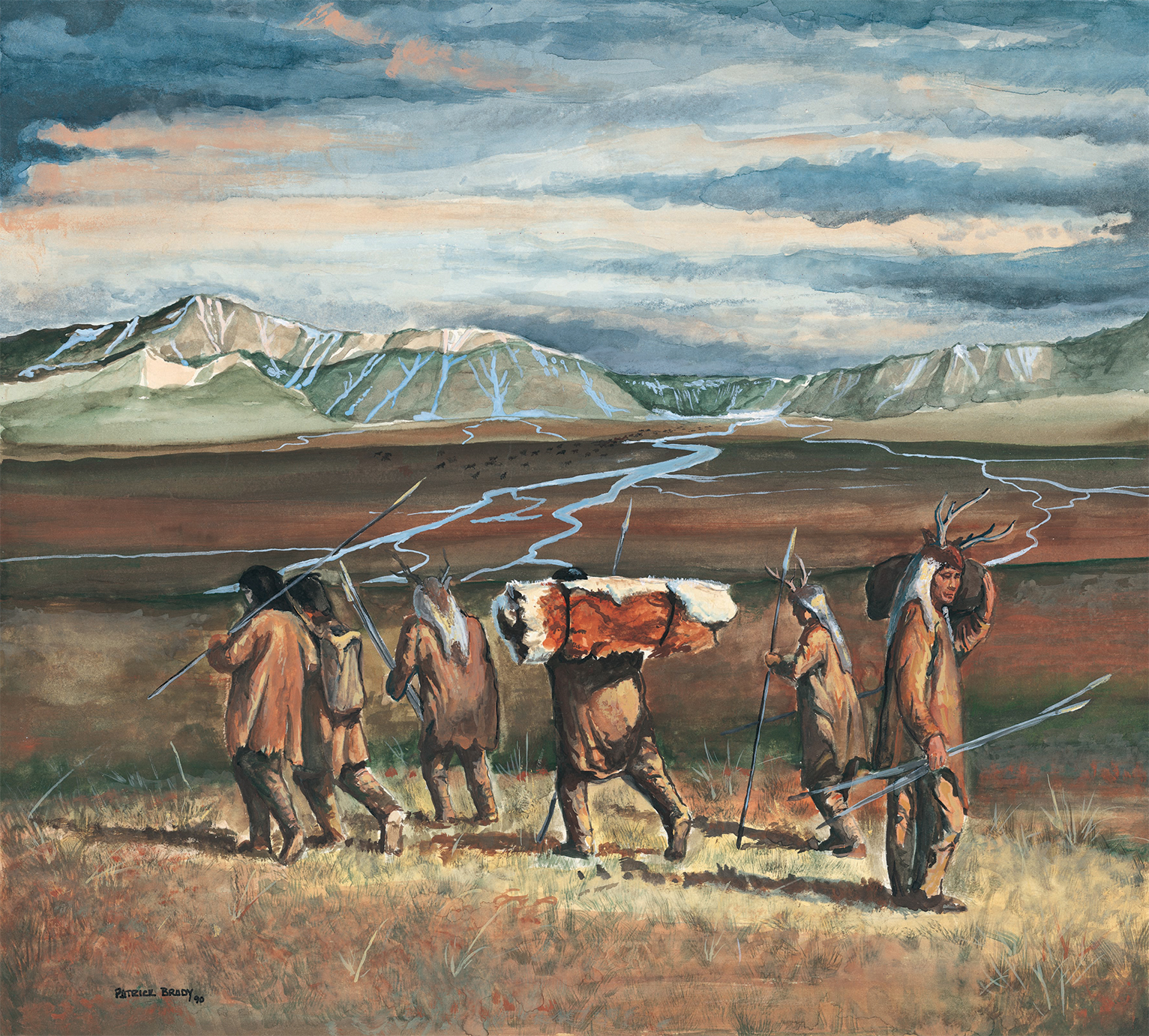 What would be an appropriate, effective title for the painting? Defend your choice.
6
[Speaker Notes: Answers will vary. Students should be able to think of a title that would be symbolic in some way rather than just stating what’s in the picture. For instance, “Native Americans Walking” would be less effective as a title than “Looking Back.”]
Image Credits

Slide 1: Chris Miceli on Wikimedia Commons, Public Domain; Image Credits Slide: Edd Prince on Wikimedia Commons; maps copyright Clairmont Press; all others public domain
Shown here: Fontainebleau State Park
7